品番:S3201
Wリングエコ付箋セット
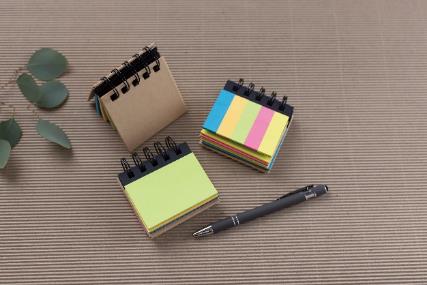 上代:\240(税込\264)
多色、2サイズの付箋が6層に分かれ、
様々な用途に使えます。
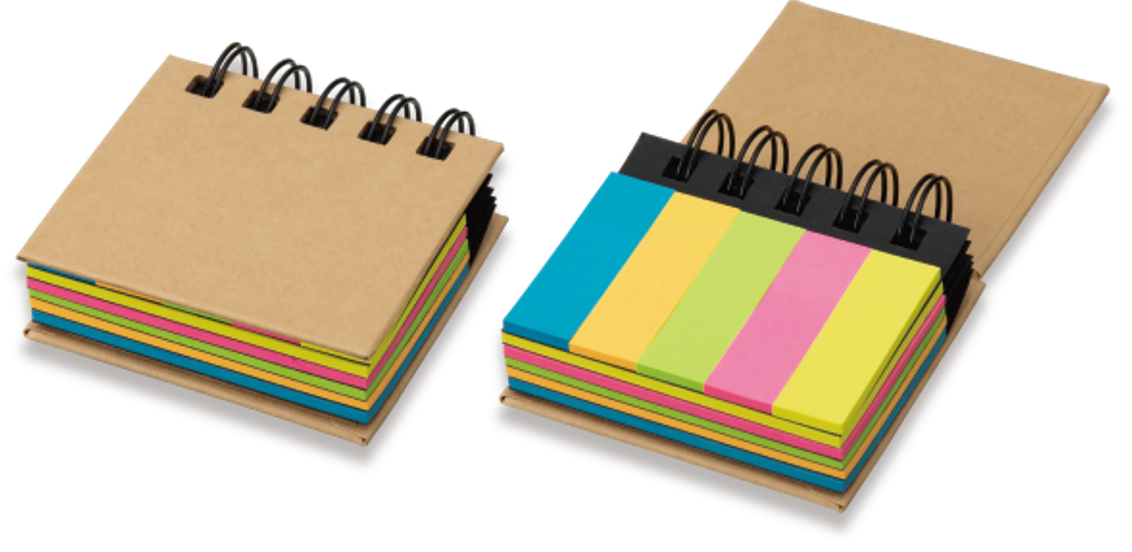 ■商品情報
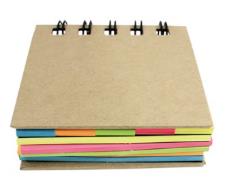 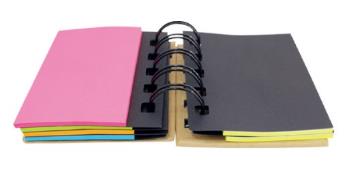 memo
■名入れ範囲
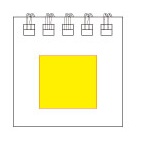 W55×H40mm